אל נעמן גרופ                                               תאריך _____________




שם פרטי______________ שם משפחה_________________ 

טלפון נייד ____________________

ברצוני לרכוש _____________ כמות יחידות:___________
ברצוני לרכוש _____________ כמות יחידות:___________
ברצוני לרכוש _____________ כמות יחידות:___________

סה"כ לתשלום _______ש"ח

הנני מאשר/ת חיוב כרטיס האשראי שלי :
מס כרטיס __________________________________

תוקף ____/____ 3 ספרות ביקורת ______

סה"כ לחיוב __________
כתובת לאספקה: __________________________________
ת"ז __________________  חתימה ____________________

      נא לפקסס: 073-2111793
  טלפון לבירורים : 052-8802333
בימים א-ה – 09-17
עובדי חברת
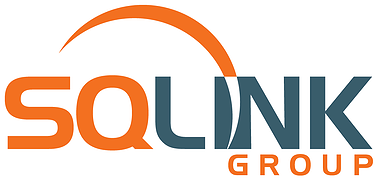 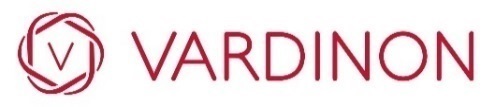 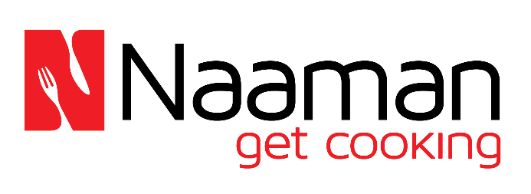